Testing in a BI & Data Landscape
Suzanne Kraaij
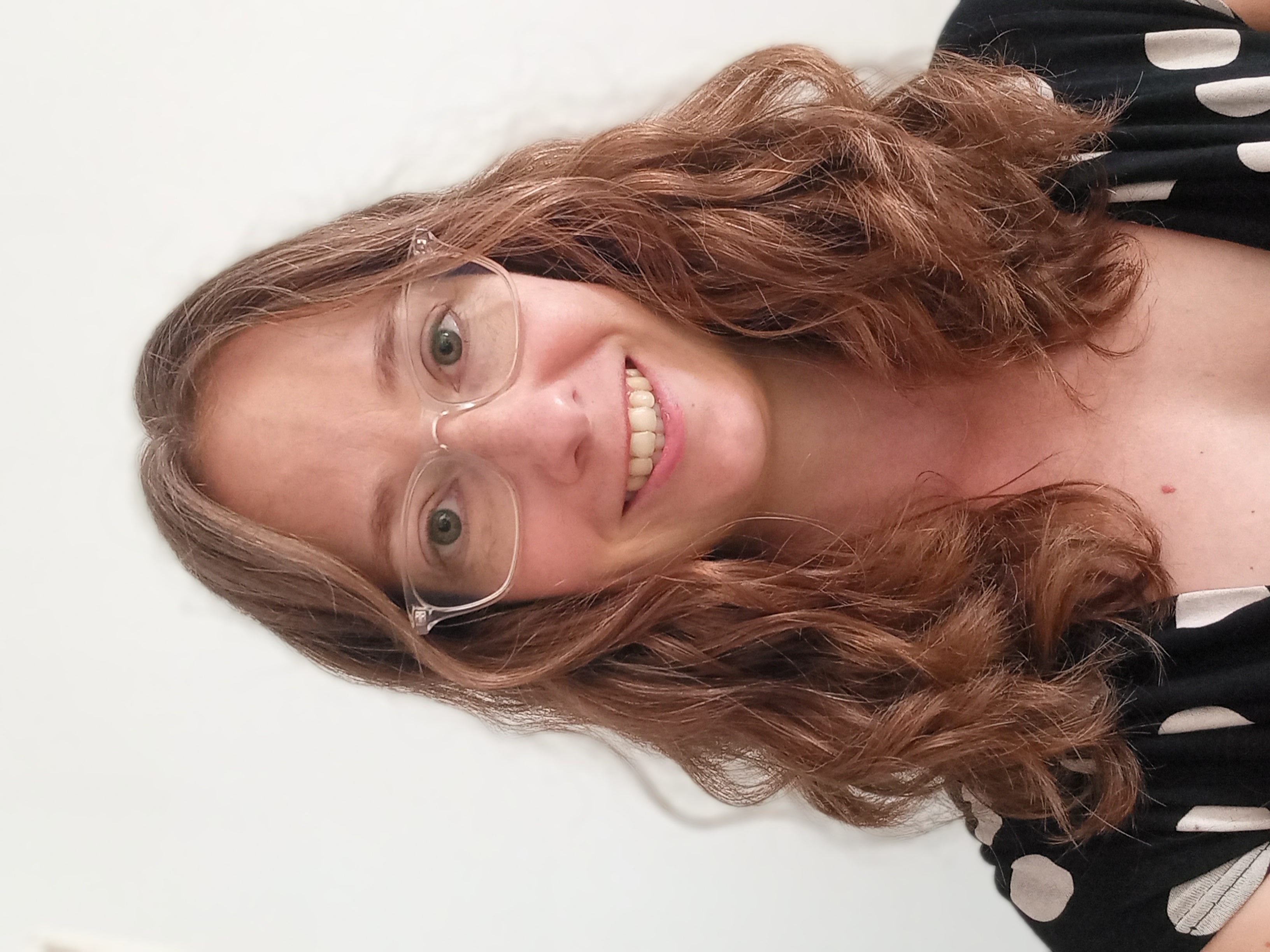 https://www.linkedin.com/in/suzanne-kraaij/
Agenda
1.
Testing Basics
The goal of testing
Quality
VOICE-model
2.
Test techniques
Data profiling
Other techniques
3.
Data Quality Dimensions
Data Quality Approach
4.
GenAI
AI Act
When to use GenAI
Testing Basics
The goal of testing
Quality
VOICE-model
What is the goal of testing?
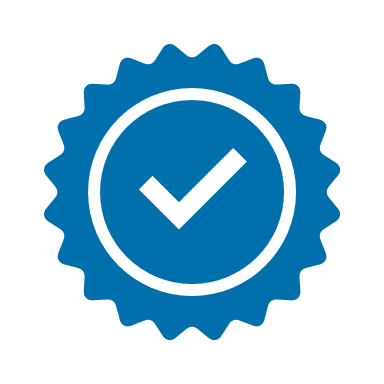 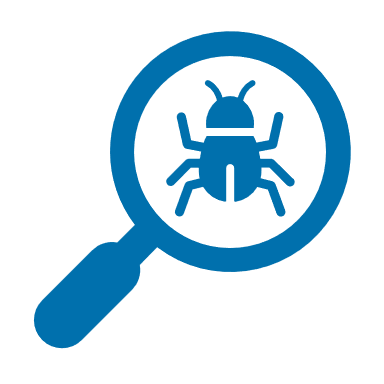 Raising 
the quality
Finding bugs
Providing insight into the quality!
[Speaker Notes: Gevolgen van testen]
What is quality?
Value for the business
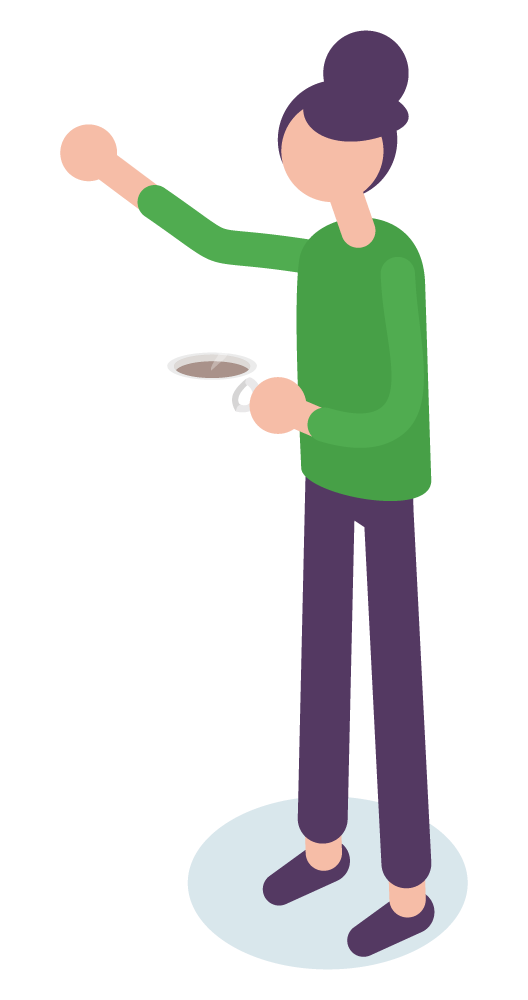 Explicit: 
Stated needs
“What is described”
Implicit:
Implied needs
“What is needed”
[Speaker Notes: Kwaliteit = waardevol, geen kwaliteit = waardeloos
Expliciet/impliciet -> voorbeeld: systeem niet gebruikt]
What is testing?
“Testing consists of verification, validation and exploration activities that provide information about the quality and the related risks, to establish the level of confidence that a test object will be able to deliver the pursued business value.”
TMAP, Quality for DevOps Teams
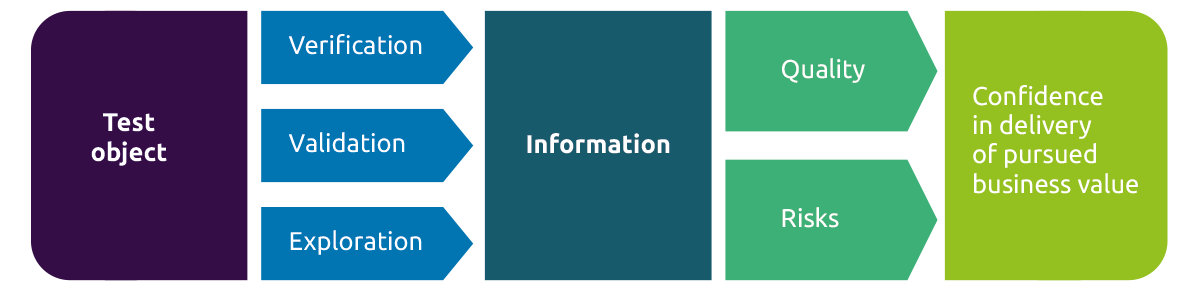 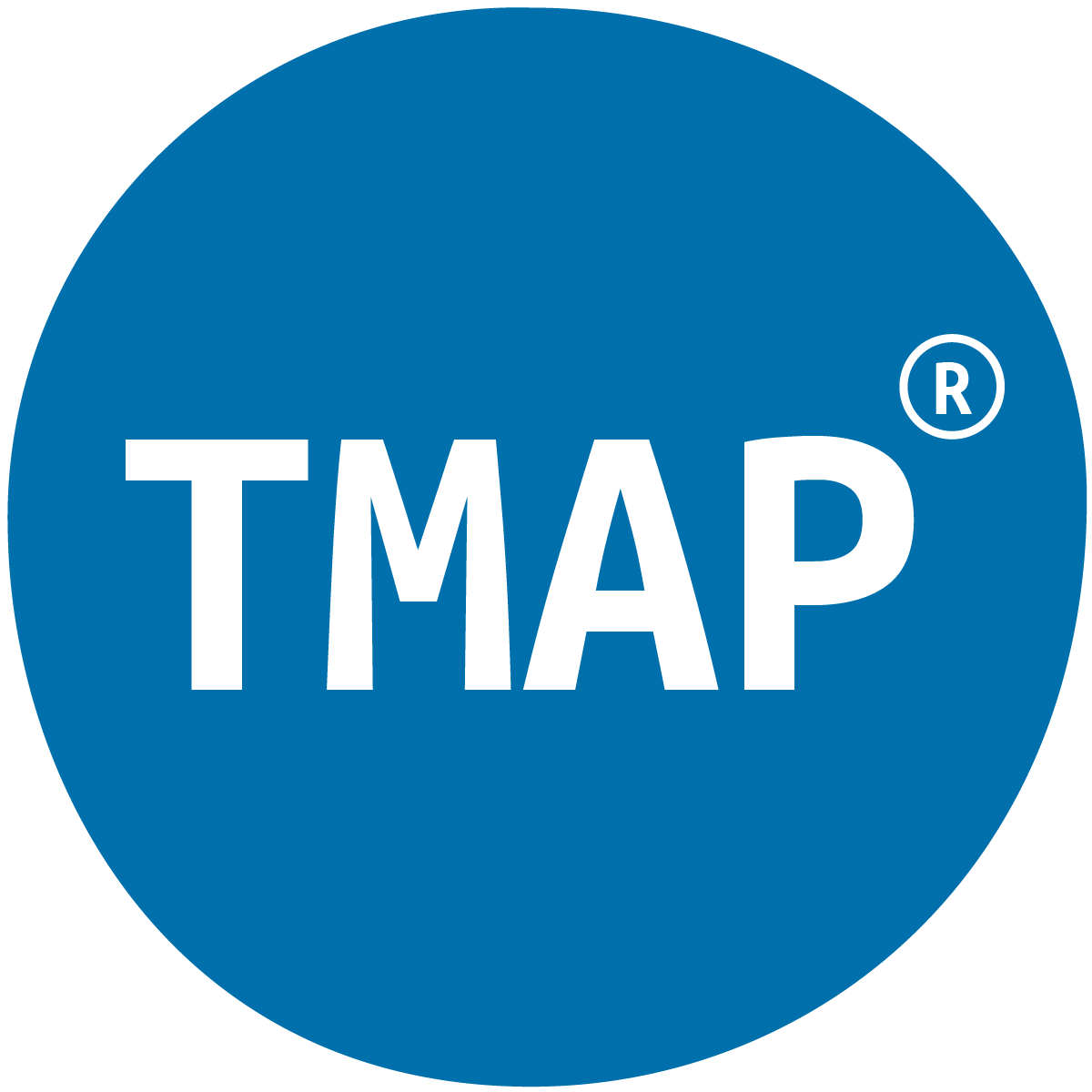 https://www.tmap.net/
[Speaker Notes: Gezegd wordt: vinden van bugs en verhogen kwaliteit. Gevolgen van testen]
The starting point of organizations is to deliver business value
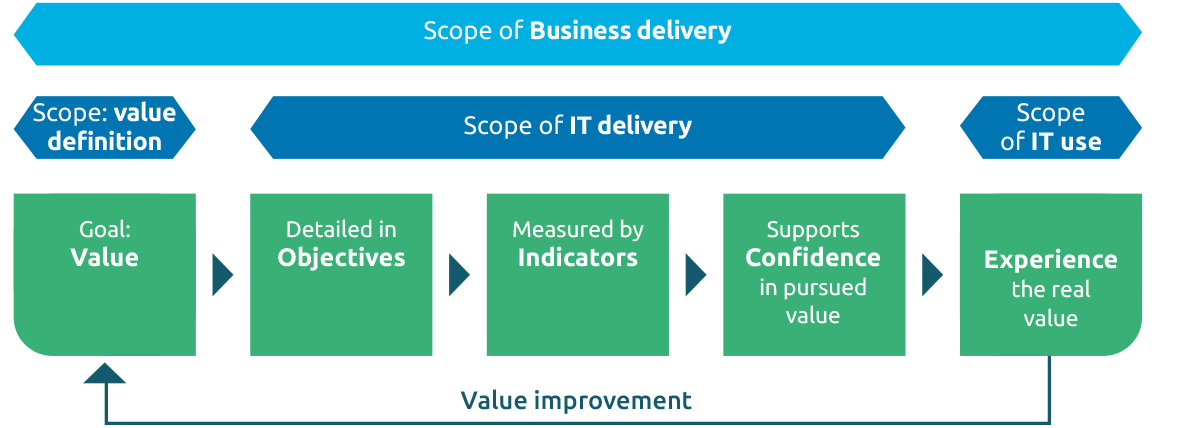 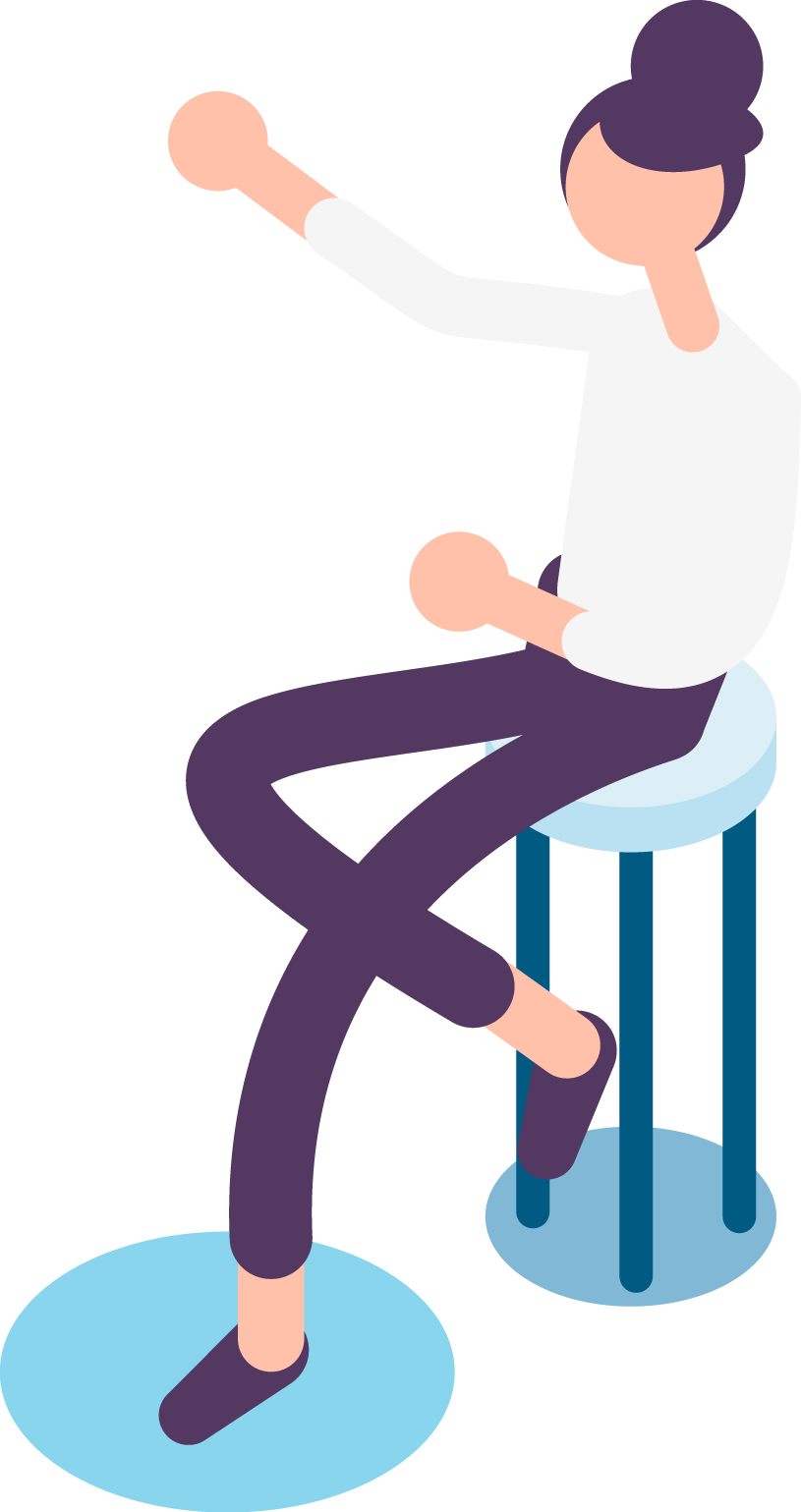 The starting point of organizations is to deliver business value
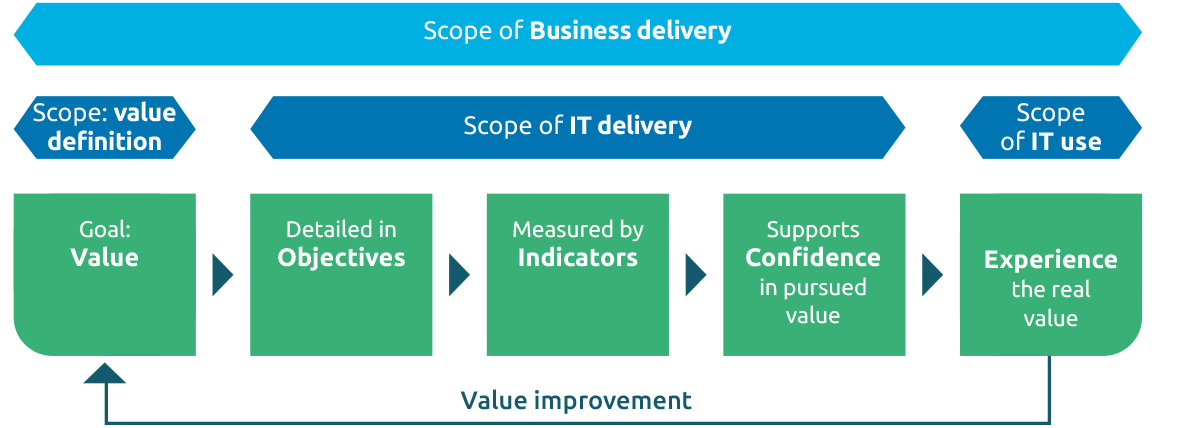 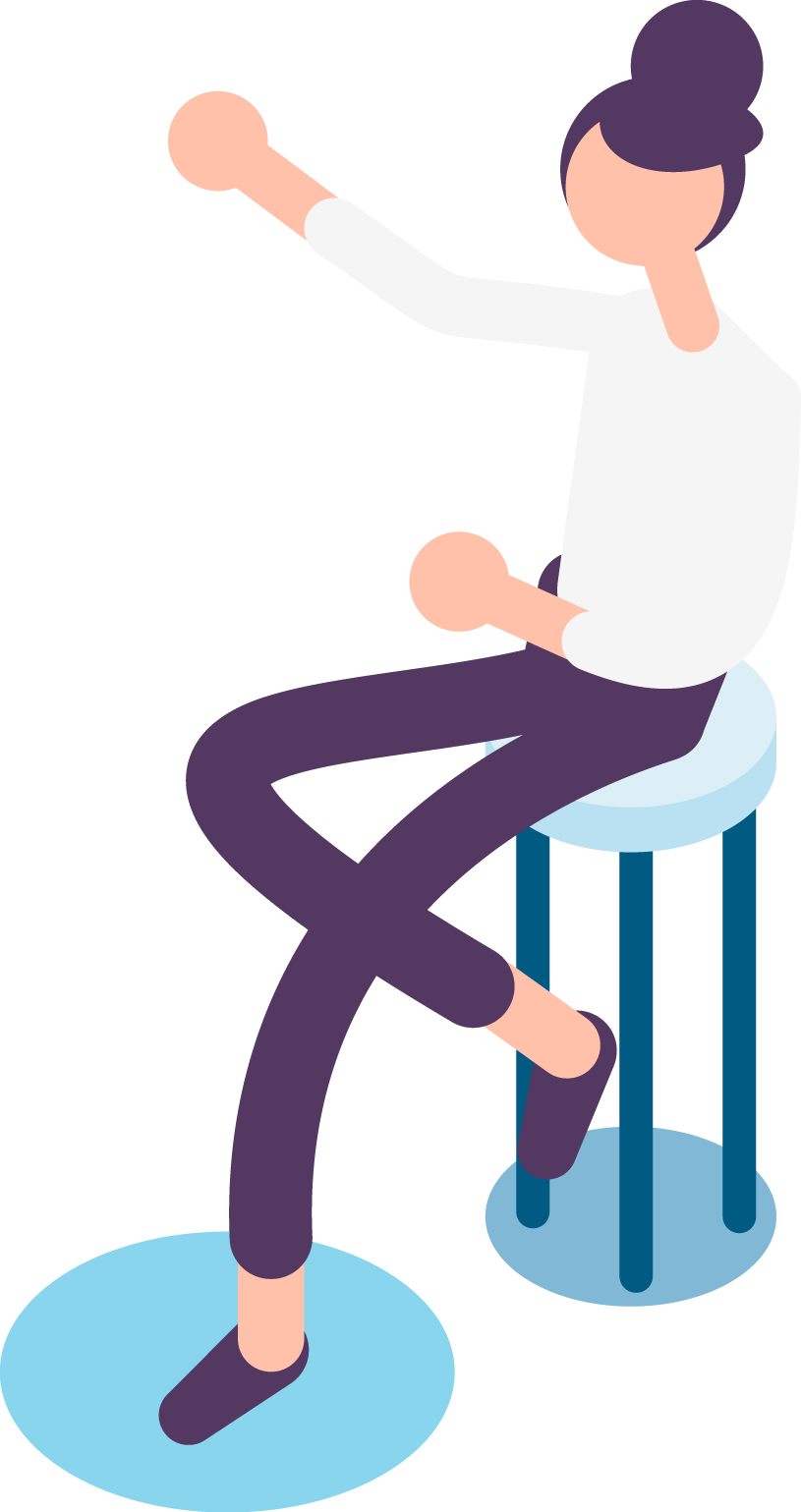 [Speaker Notes: C -> Confidence, vertrouwen. Testen heeft daar grote bijdrage. Black box -> niet getest? Niet vertrouwd!]
Testing in a Data Environment
Converging versus Dverging
Quality of the data
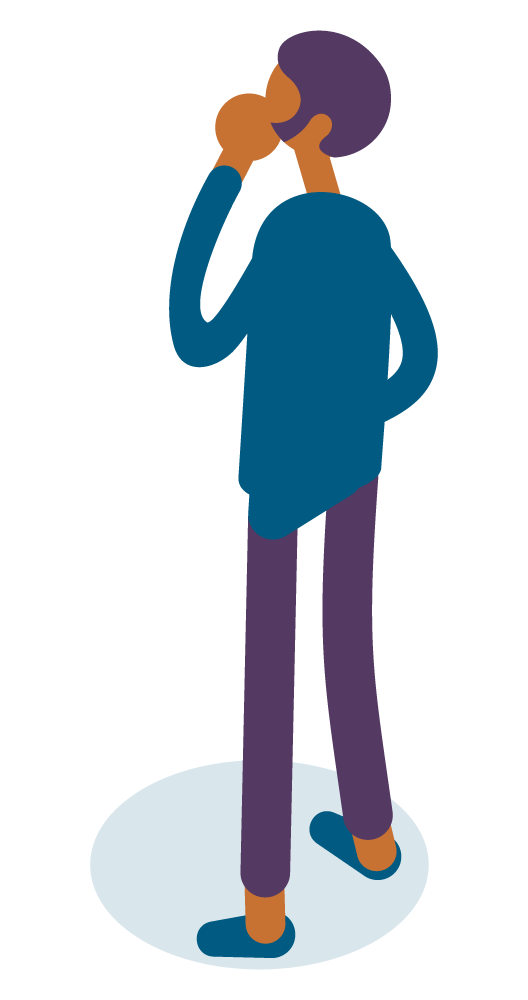 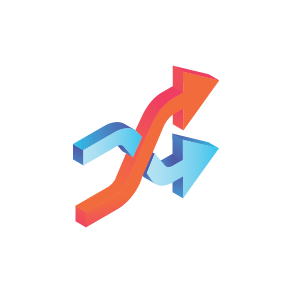 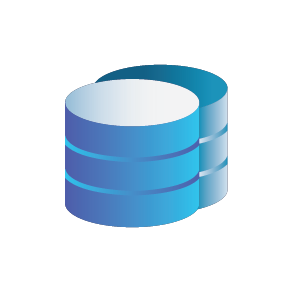 Quality of the system
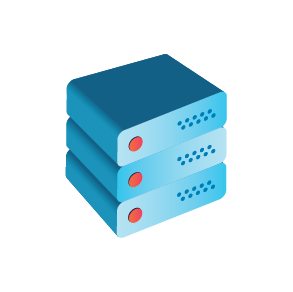 Quality of data flow
[Speaker Notes: 3 stromen. Waarom dev niet testen? Verschillende blikken.
Flow -> risk-based testen, voorbeeld: 1 flow, maar vertrouwen nodig. Balans risico en vertrouwen. Niet negeren!]
Risk-Based Testing & Keeping the balance
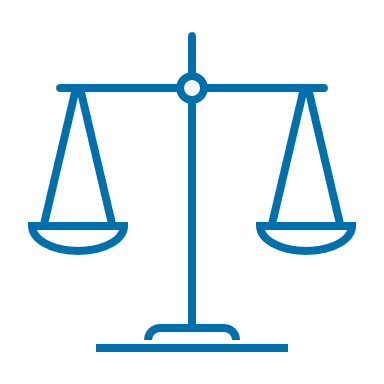 Risk
=
Confi-dence
Risk
X
Chance
Impact
[Speaker Notes: Risico = kans dat het fout gaat * impact als het fout gaat. Kans bijv. technische complexiteit.
Balans risico en benodigde vertrouwen. Terug naar data flow -> voorbeeld 1 flow maar business maakt zich zorgen]
Testability
How easy or difficult is it to test this software or product and determine its quality?
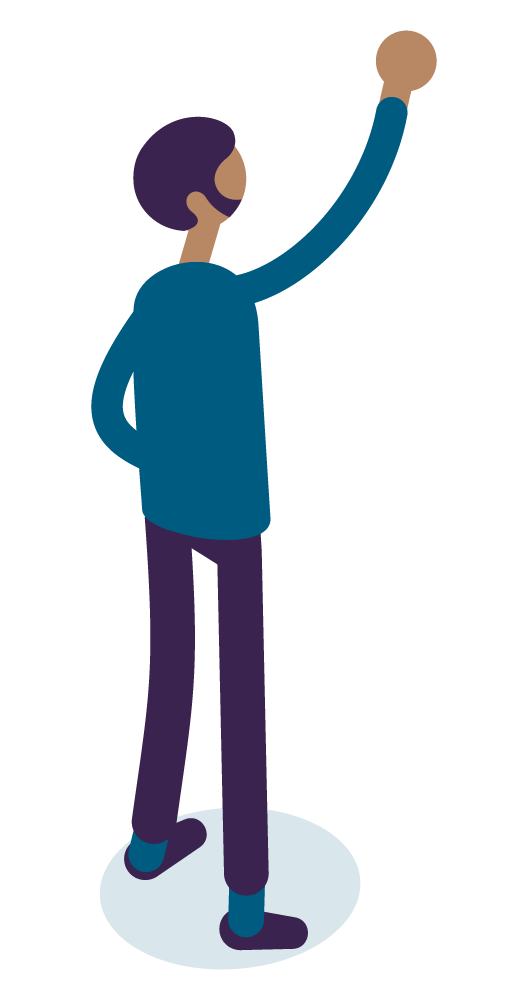 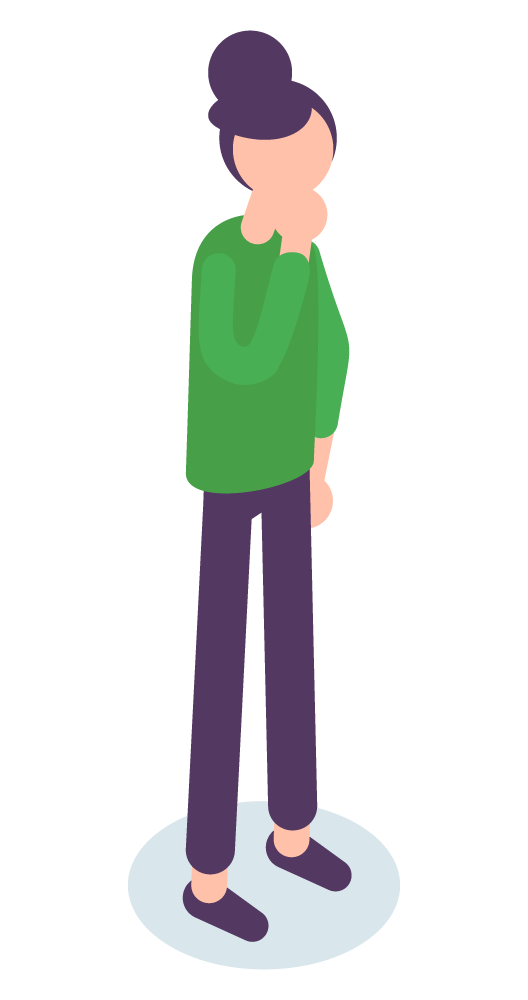 “The degree of effectiveness and efficiency with which test criteria can be established for a system, product or component and tests can be performed to determine whether those criteria have been met.”
TMAP, Quality for DevOps Teams
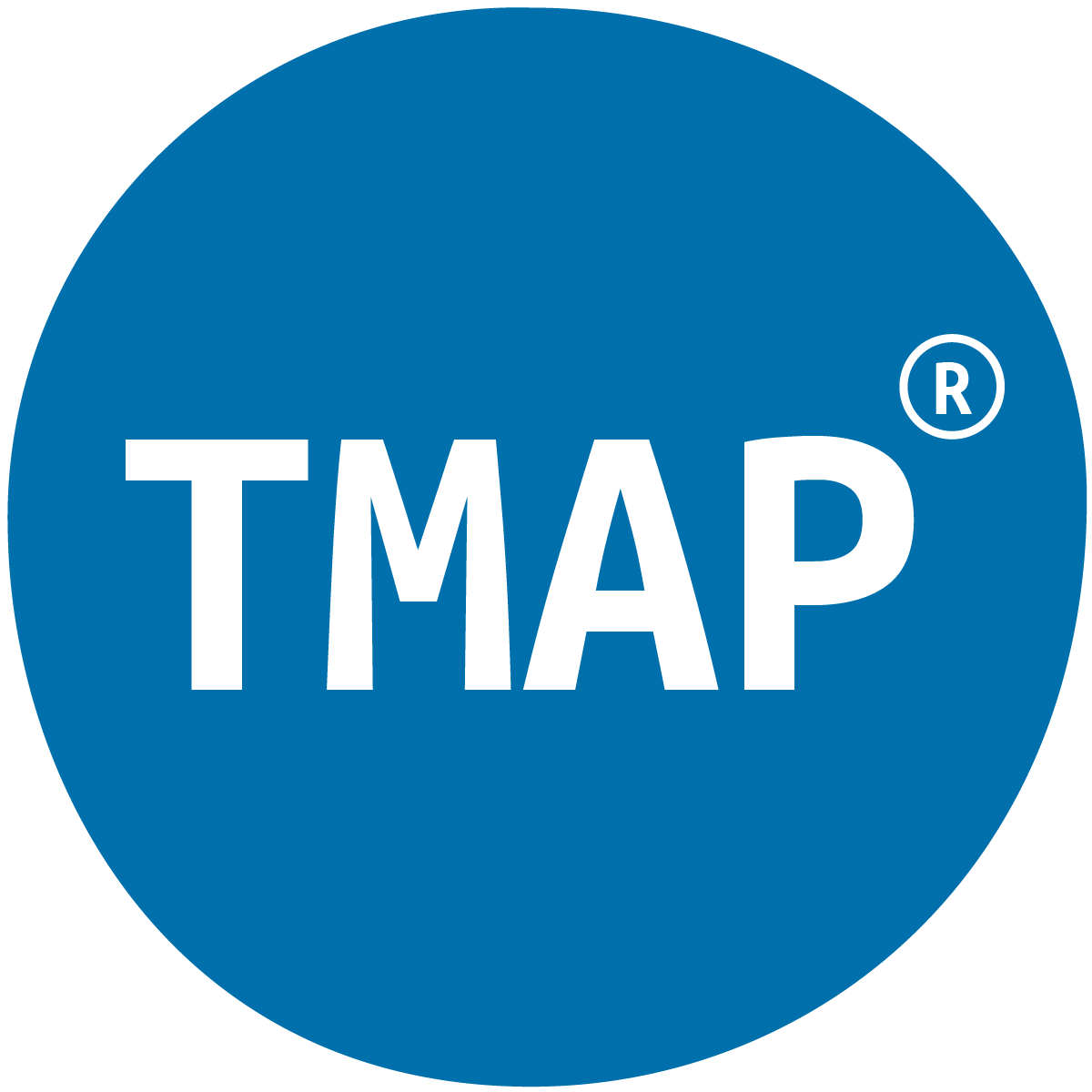 The Joy of a Testable Data System
Dedicated test environment
ETL-steps can be kicked off separately 
Activity log
Error log
Metadata columns:
Status
originating source
mutation dates


https://labs.sogeti.com/quality-coaching-encouraging-testability/
Observable
Understandable
Testable
Quality is a team effort!
Quality Engineering
Quality Engineering is about teammembers and their stakeholders taking a shared responsibility to deliver IT-systems with the right quality at the right time to the business.


Quality = value
Engineering = building
Quality Engineering = building value together!
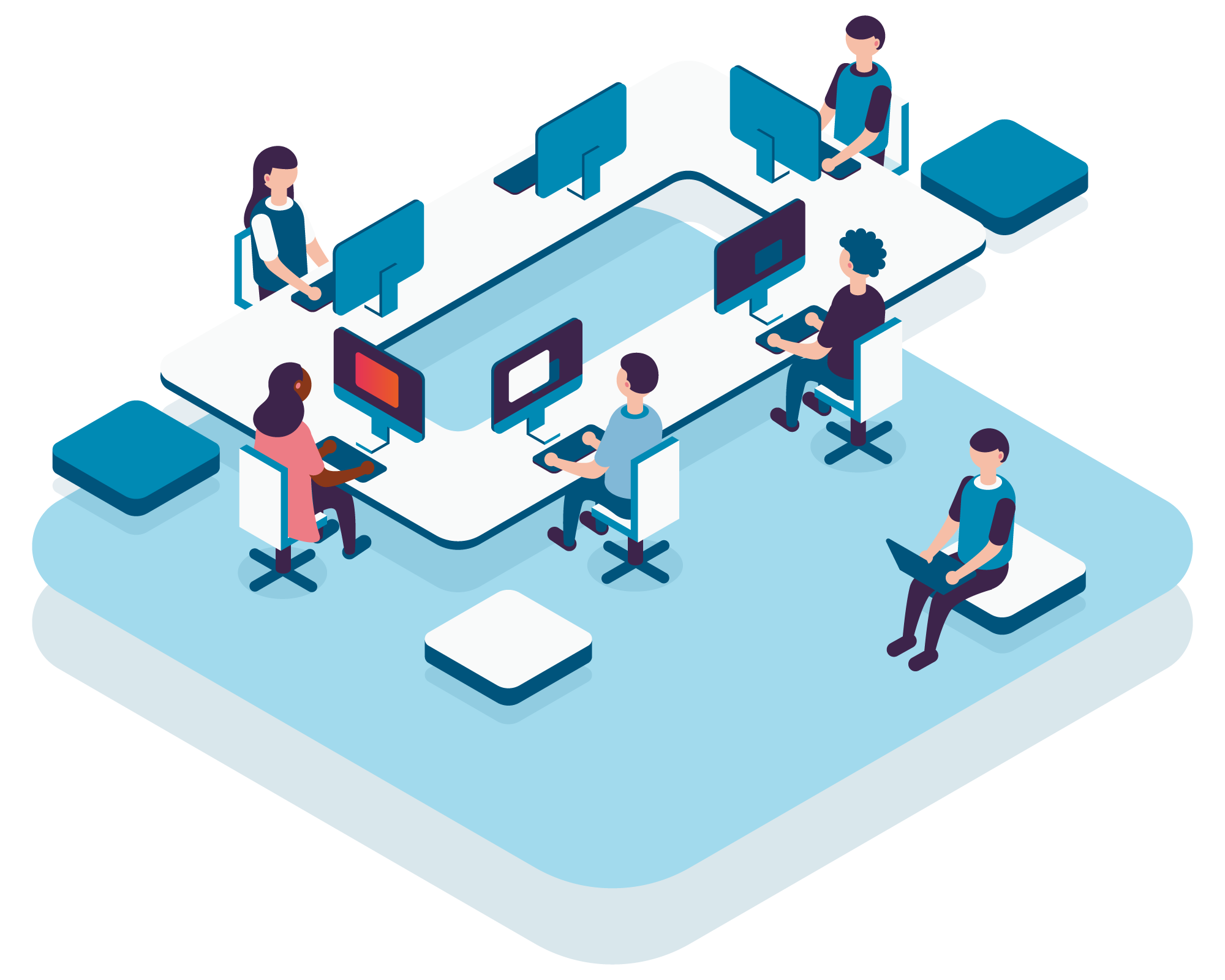 Where is the testing in a BI & Data landscape?
Access rights
“Fit for purpose”
Migration 
Transformations
Migration
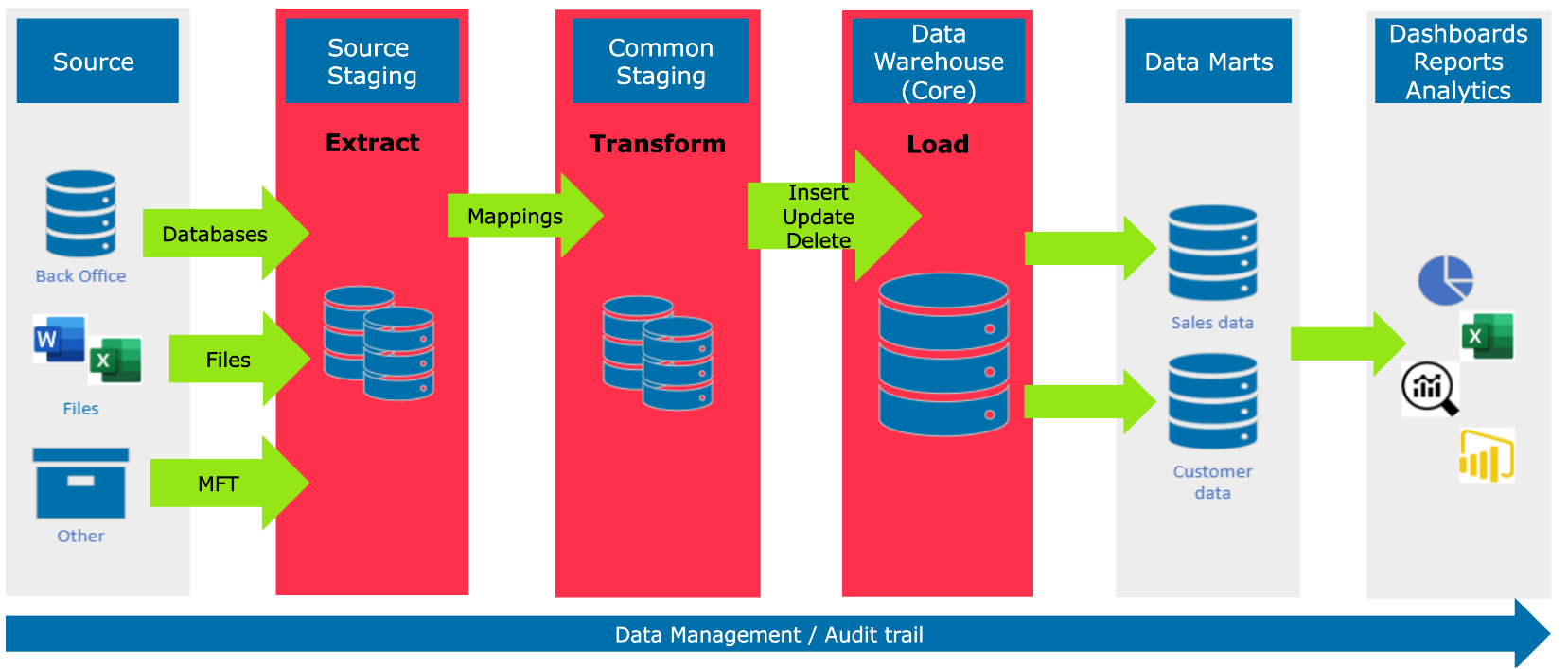 End-to-End Data Flow
Logging; 
“Right to be forgotten”
Data Quality
Test Techniques
Data Profiling
Other Techniques
Data Profiling
Dataprofiling is the process of examining the data available from an existing information source and collecting statistics or informative summaries about that data.
Test Basis: Source-to-Target-Mapping (STM)
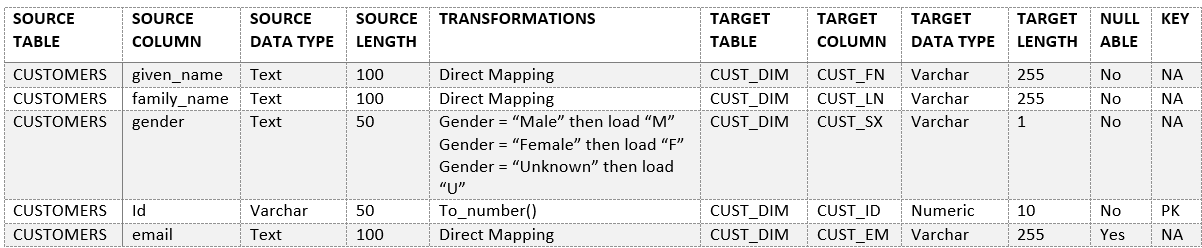 Points of interest:
Name fields: Check for diacritic characters and character sets used in the source (ASCII, Cyrillic, Greek, Arabic, etc.). Any missing values?
Gender: are Male, Female and Unknown the only values in the source? Case sensitivity?
ID: Check the maximum value length and check for uniqueness and missing values. Are there only numbers present? 
Email: Check patterns.
Benefits of Data Profiling
Shift-left: Find bugs in the design early, helping to improve the data model
Null values when the target field is not nullable
Values unaccounted for in the transformations
Mismatch in datatypes

Improved tests
Find those names with special characters or “too long” streetnames, etc.

Assess the data quality
Example: email addresses with spaces or written out [at] instead of a @.
Other test Techniques
Checklists
Naming conventions
GDRP guidelines
In Reporting/Dashboarding
Syntactic
Special characters
NULL handling
Data formats
Boundary Value Analysis
Aggregations
Categories
Prediction queries
Format / Layout
Required calculations present
Business translation (technical column names ‘translated’ to correct business terminology)
Prediction Queries
Create your own ETL flow! (simplified)





Select Firstname as CUST_FN, 
	Lastname as CUST_LN, 
	case gender when “Male” then “M”
		when “Female” then “F”
		when “Unknown” then “U”
		else “E” – so you can see if anything does not fall into the specified category) end as CUST_SX,
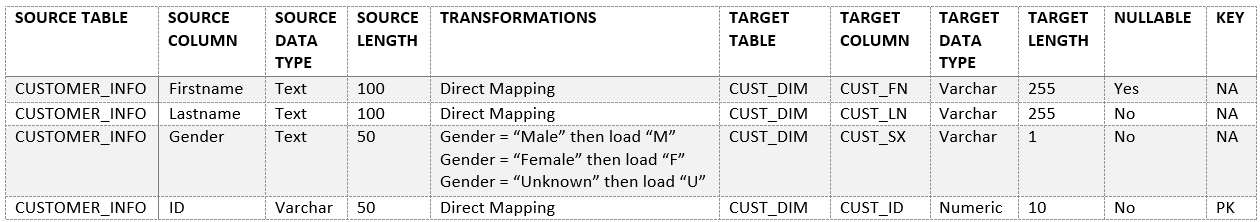 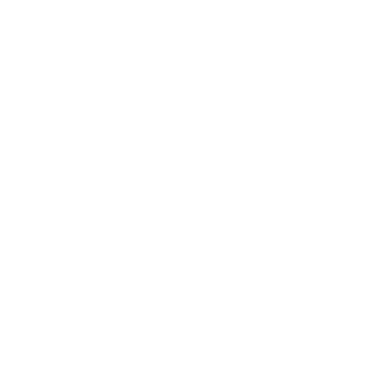 This can then be compared to the actual ETL results! Which assumptions were made?
Data Quality Dimensions
Data Quality Approach
Data Quality in different roles
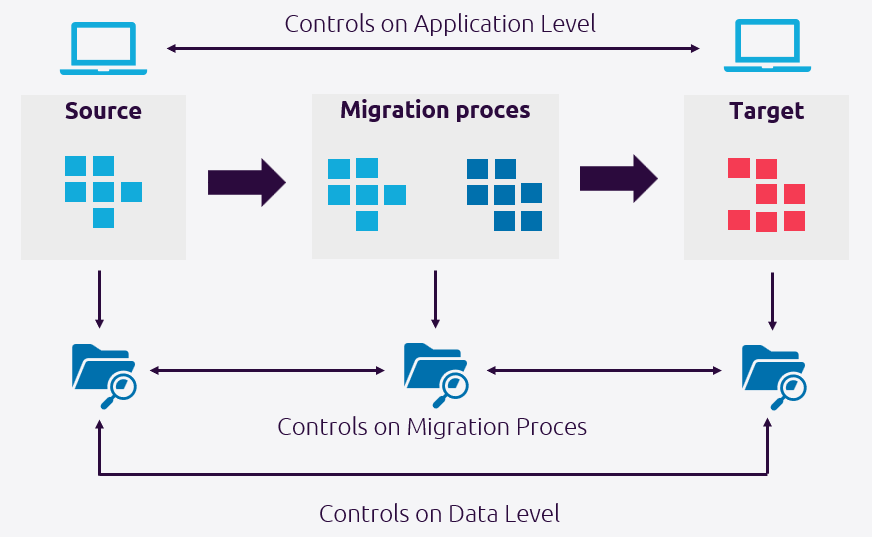 Front end Tester
Migration Specialist
BI & Data Tester
Six Dimensions of Data Quality
Data
Quality
Dimensions
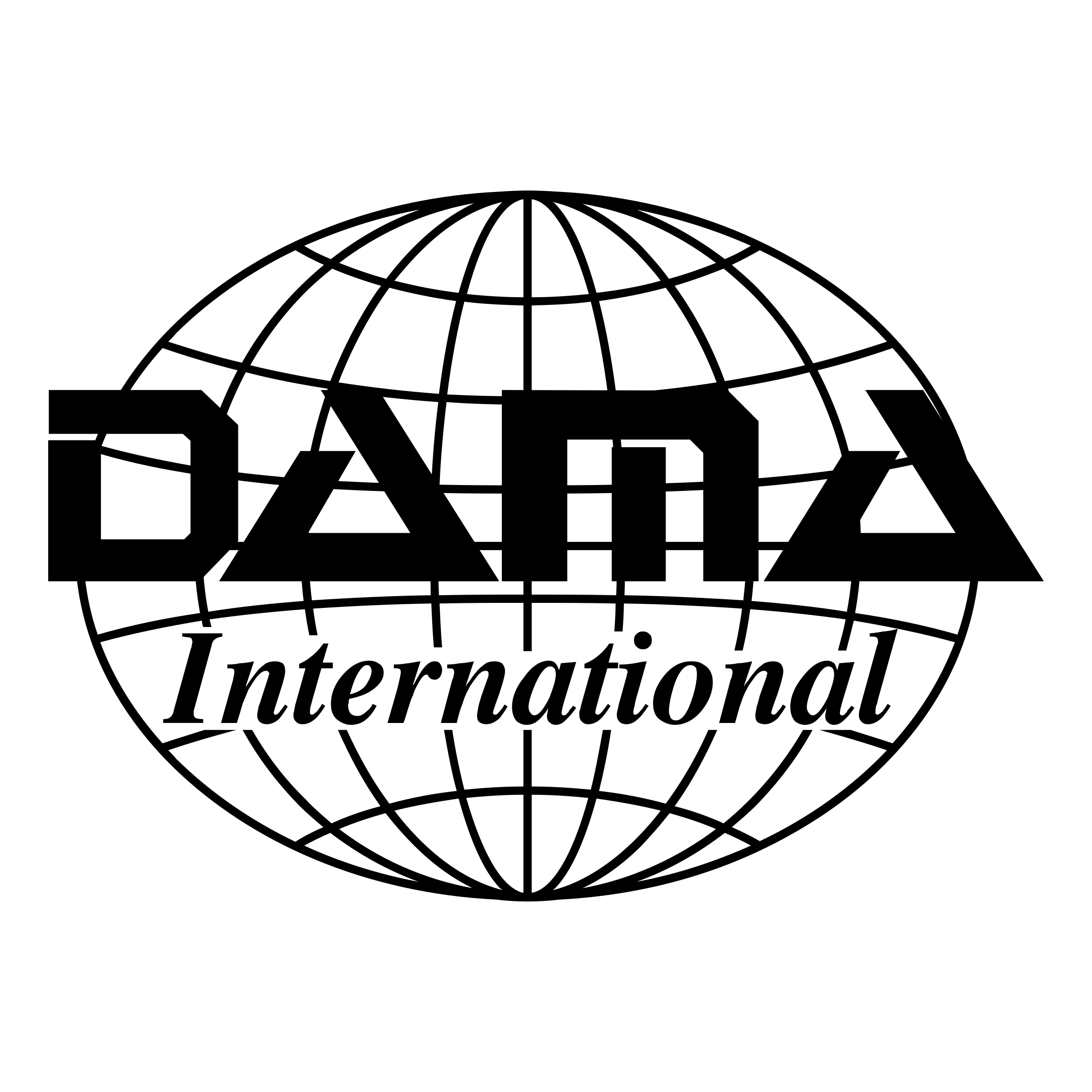 Data Quality Dimensions - Continued
Completeness: is all data from the source present in staging/datawarehouse?

Uniqueness: are there double records?

Timeliness: are changes in the source/DWH reflected on time in the dashboard?

Validity: is the data valid? Does it adhere to the business/syntax rules?

Accuracy: is the data accurate? e.g. no customers with impossible age: 121

Consistency: is the data consistent across sources?
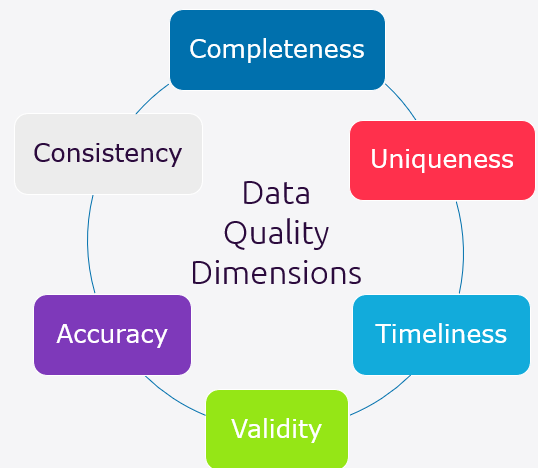 Further Data Quality Considerations
This list is in no way complete, but it gives an idea on what else to consider:

Usability: is the data understandable and relevant?
Security: is the data auditable and are privacy regulations maintained (e.g. "right to be forgotten")?
Value: Is there a good cost/benefit case for the data in terms of capacity (and therefor money)?
Sustainability: Is there a good cost/benefit case for the data in terms of power usage?
Data Quality approach
Step 3 
define values or ranges representing good and bad quality data
Step 1
Identify which data items need to be assessed for data quality
Step 5
Review the results
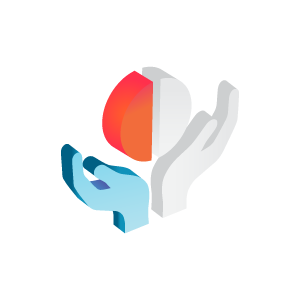 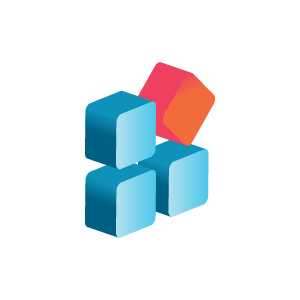 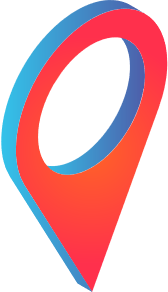 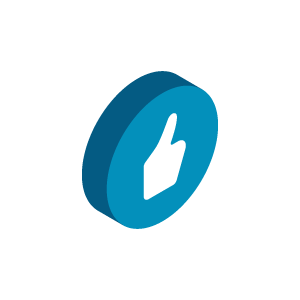 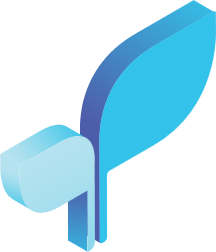 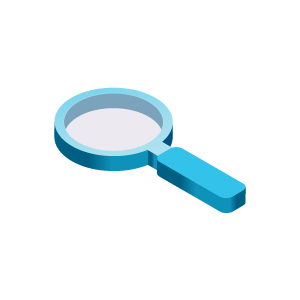 Step 4
Apply the assessment criteria to the data items
Step 2
Assess which data quality dimensions to use and their associated weighting
Step 6
Take corrective actions if needed
GenAI
AI Act
When to use AI
AI Act of the European Union - The 6 AI principles
1. Human oversight and accountability:AI systems should assist humans in decision-making, and humans should be able to override decisions made by the system.
2. Technical robustness and safety:Providers and developers of AI systems should be designing AI systems to work well, be predictable, and be safe to use.  AI providers should ensure that their systems comply with quality management systems.
3. Privacy and data governance:AI system providers and developers should be designing AI systems with data privacy and data protection in mind. The datasets used to train AI systems should be properly governed.
4. TransparencyAI systems should be transparent. AI providers should provide clear information about the system’s capabilities and limitations, as well as the data sources used to train it.
5. Diversity, non-discrimination, and fairness:Developers and providers of AI systems should be creating AI systems to avoid discrimination and bias and promote diversity. Providers should carefully examine data sources for bias and use proper measures to mitigate any potential biases.
6. Social and environmental well-being:Creators of AI systems should be designing AI systems to contribute to sustainable and inclusive growth, social progress, and environmental well-being. Providers should consider the potential impact of AI systems on society and the environment.
1.
Human oversight and accountability
AI Act of the European Union  The 6 AI principles
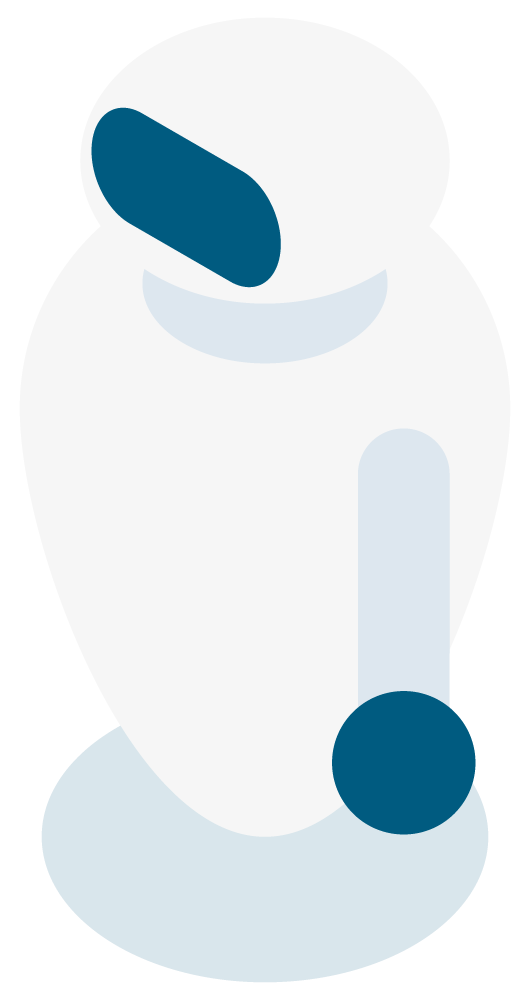 2.
Technical robustness and safety
3.
Privacy and data governance
4.
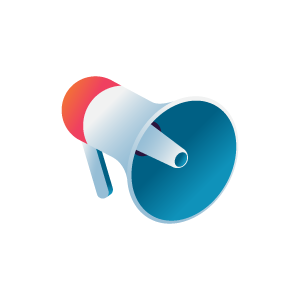 Transparency
5.
Diversity, non-discrimination, and fairness
6.
Social and environmental well-being
When to use GenAI and when NOT to use GenAI
USE GenAI
Legal, Ethical, Financial, Reputational, etc.
Are you willing and able totake full responsibilityfor any inaccuracies
?
NO
Does it matter if the output is correct
?
USE GenAI WITH CAUTION
Start
Do you have the expertise and means to verify if the output is correct
?
YES
YES
YES
NO
NOT SAFE TO USE GenAI
NO
Key Takeaways
Quality = Value
Explicit and implicit needs
Business Activation: VOICE
Which value is created? What is the user experience? What confidence do we bring?
Think like a tester
Quality of the data, the system  and the flow
Risk-based testing
Can help improve your tests and to shift left
Test techniques & Data Quality 
Can help evaluate your data
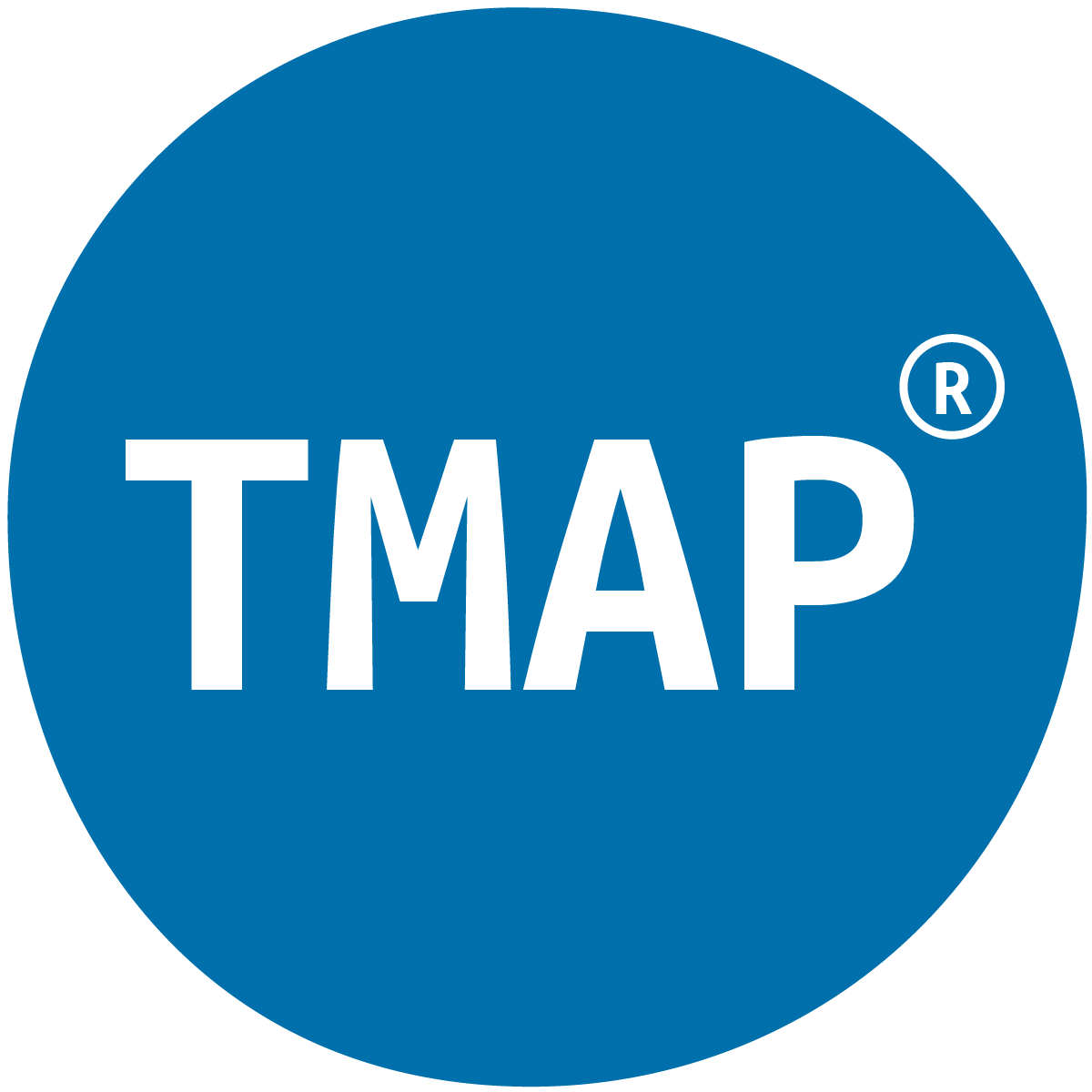 https://www.tmap.net/page/bi-testing
The TMAP body of knowledge for quality engineering and testing